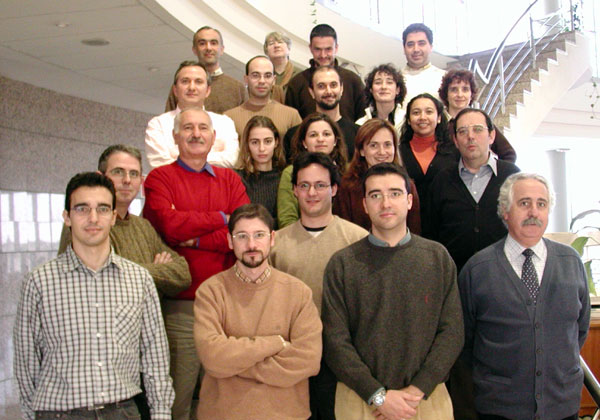 2002
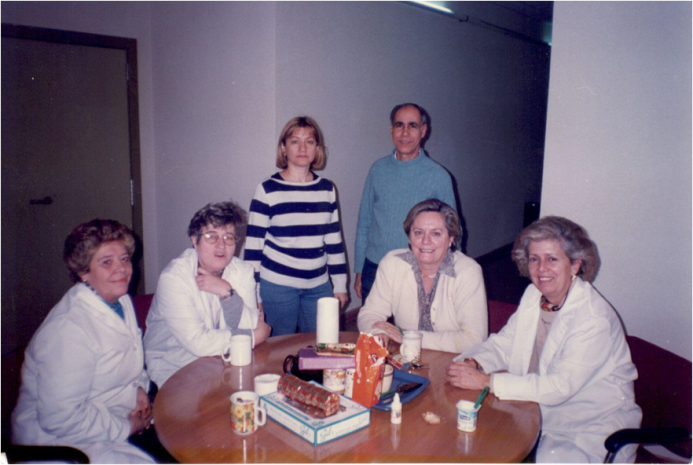 1997
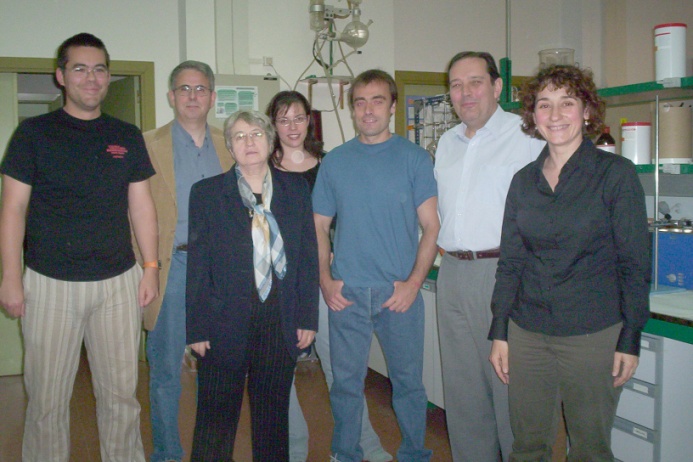 2003
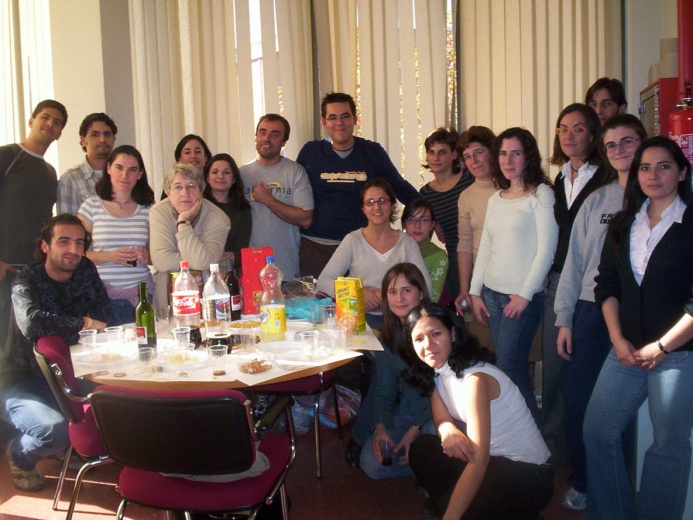 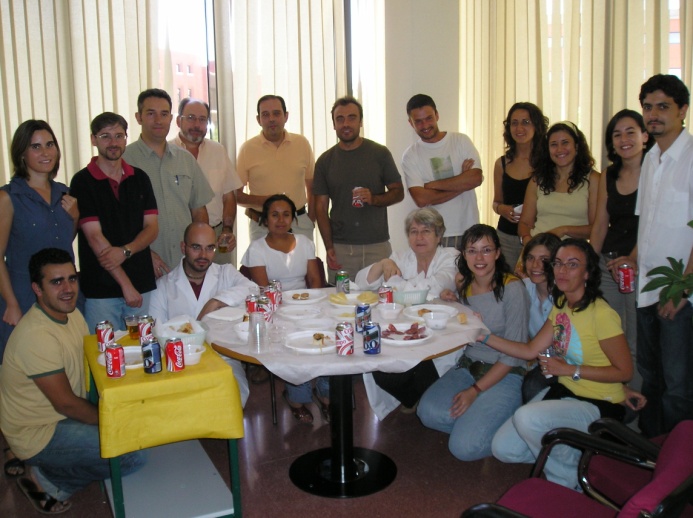 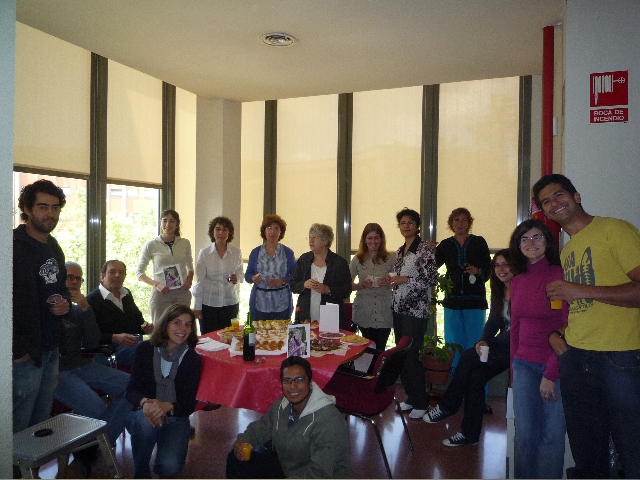 2009
2003
2010
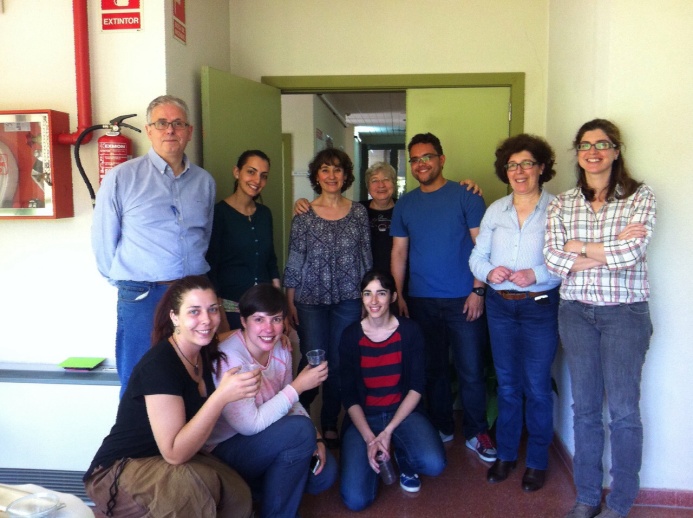 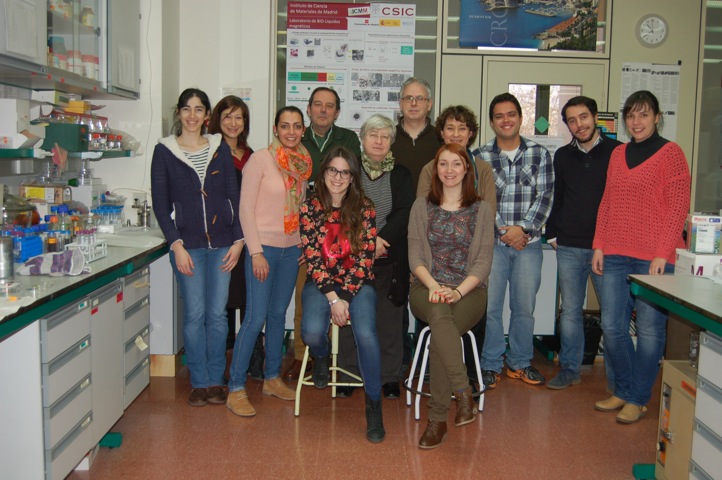 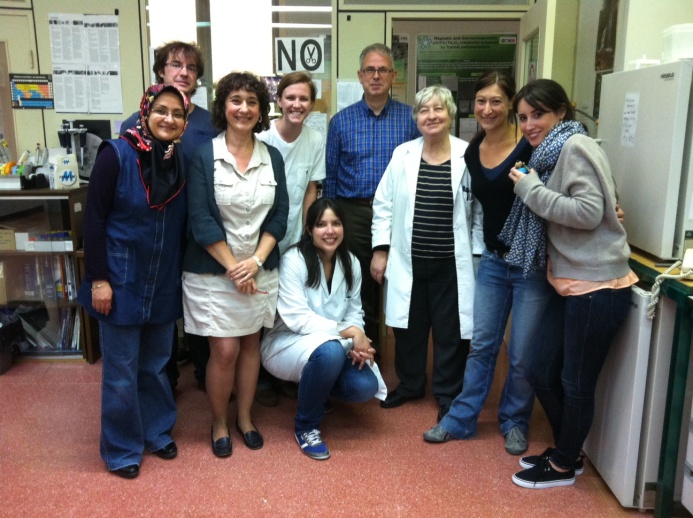 2015
2015
2014